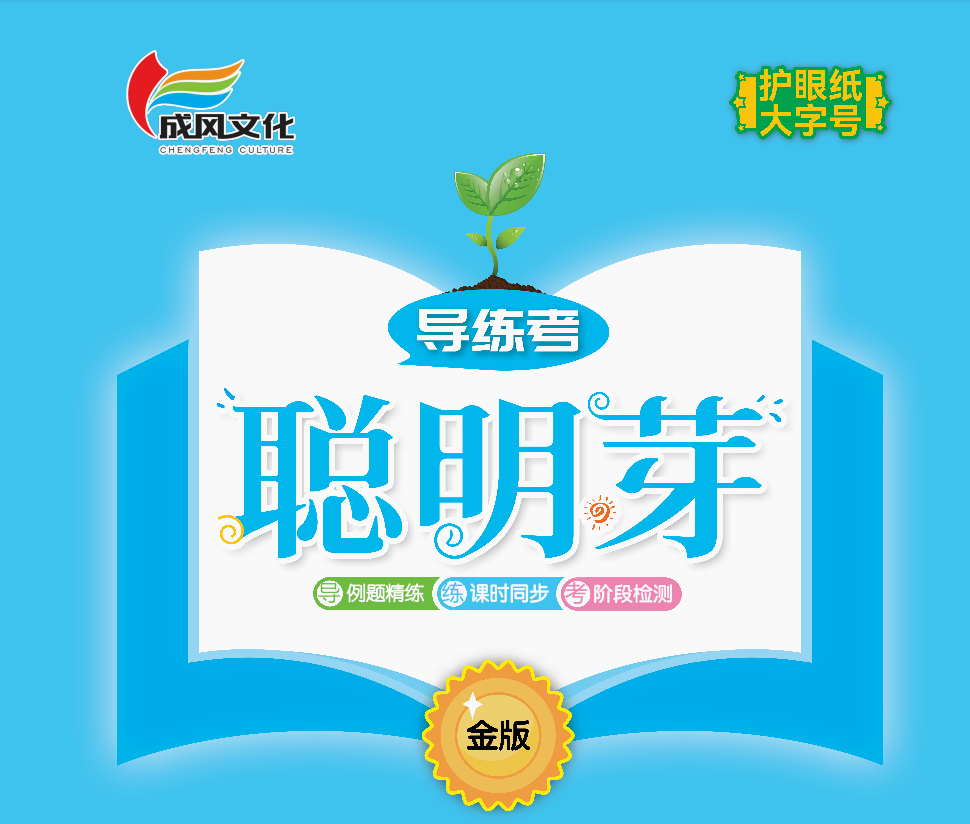 一  20以内数与加法
第2课时  古人计数  (二)
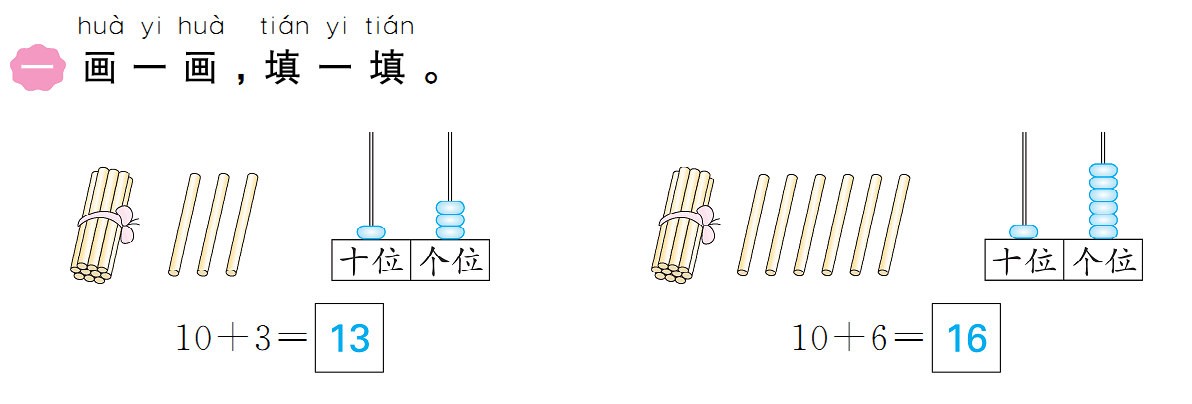 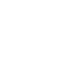 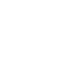 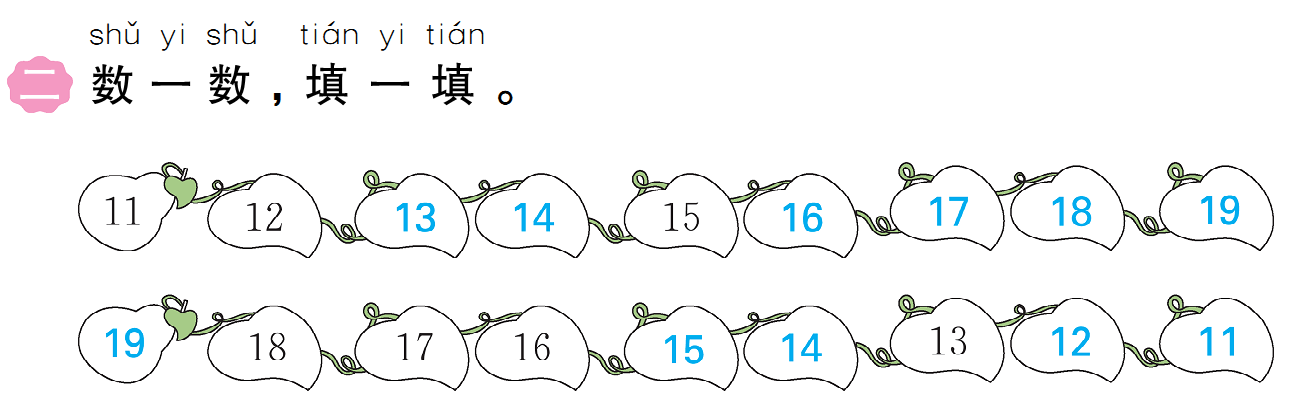 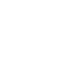 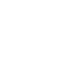 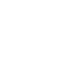 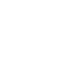 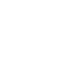 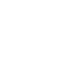 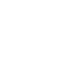 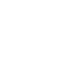 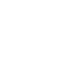 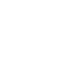 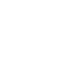 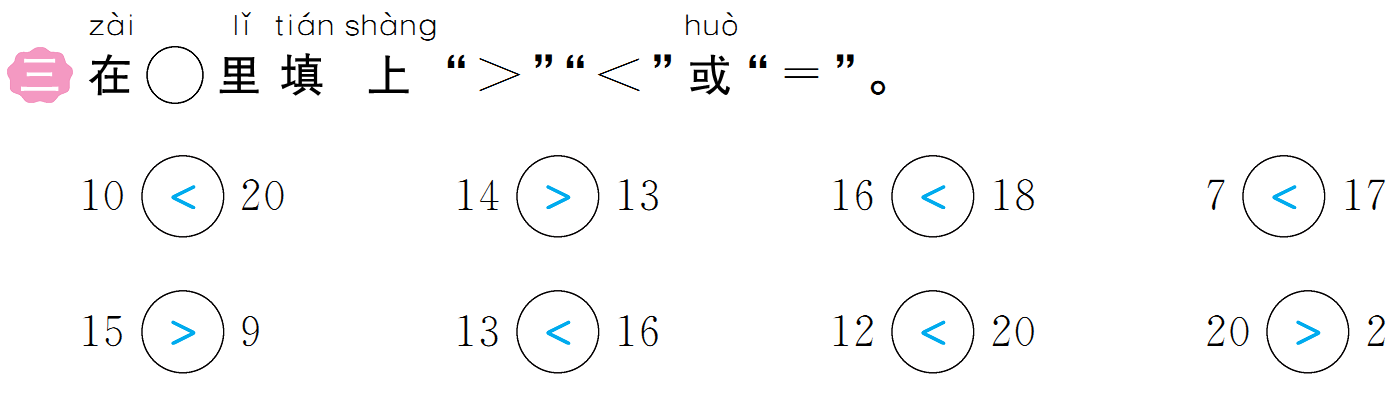 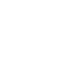 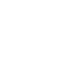 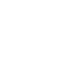 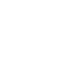 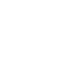 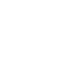 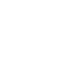 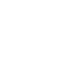 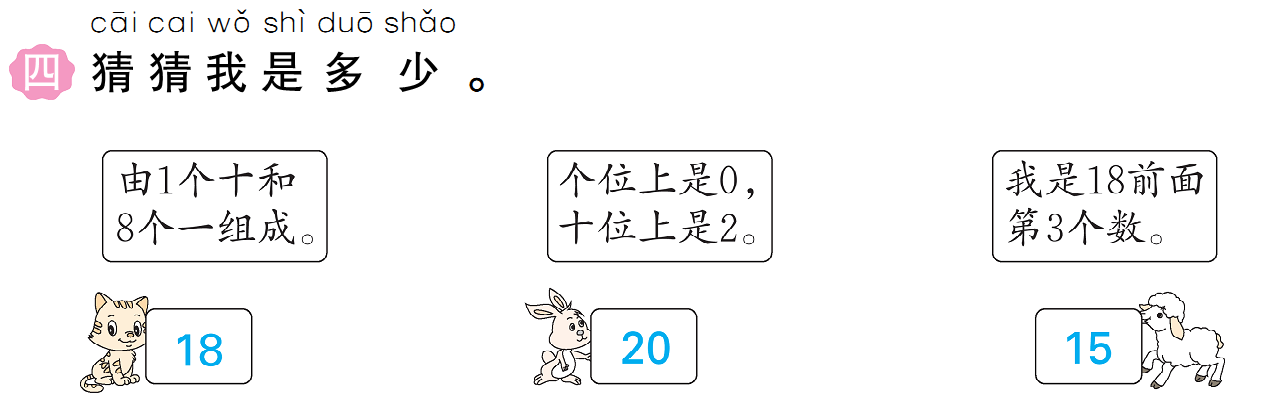 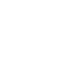 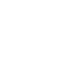 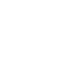 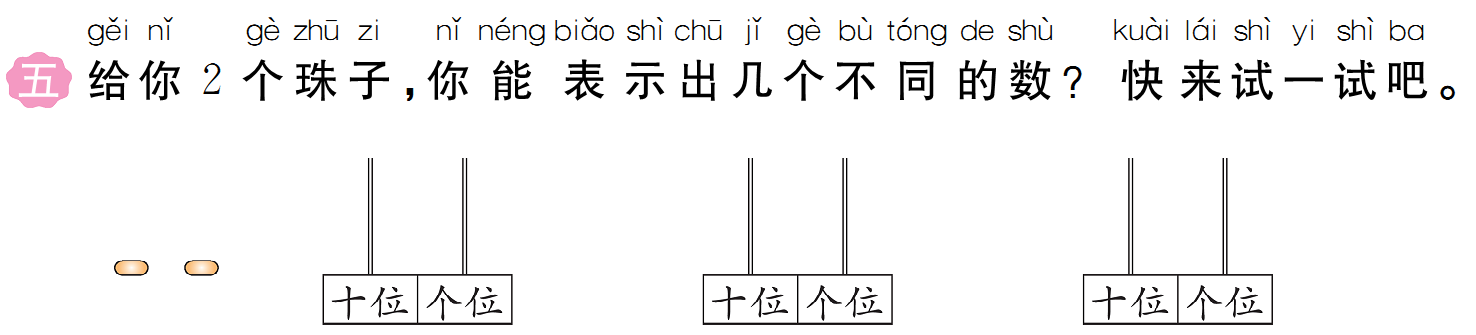 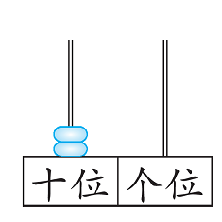 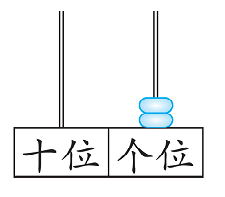 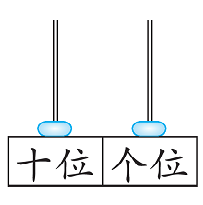 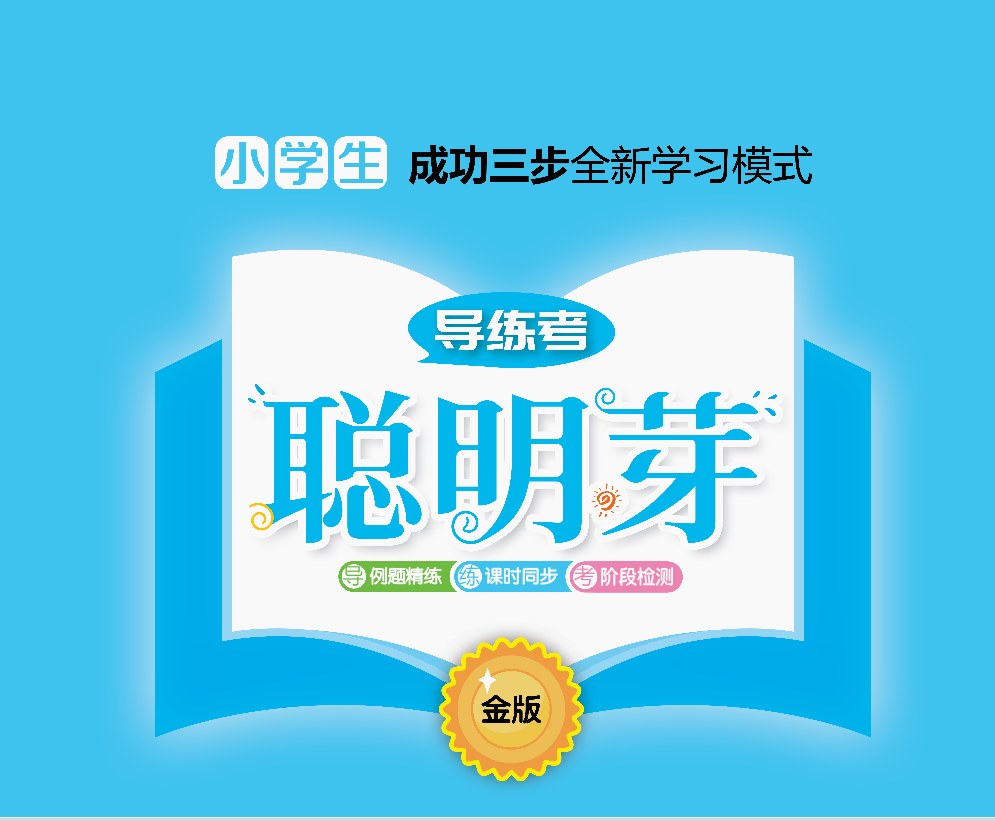